Прес – конференція “Об’єднаймось заради безпеки, об’єднаймось проти СНІДу!”
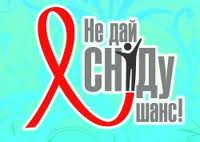 Ти вважаєш, що ця проблема не торкнеться тебе особисто?
СНІД не визнає кордонів: статі, віку, національності, професії, віри чи соціального статусу. 
Епідемія ВІЛ/СНІДу стосується всіх: багатих і бідних, дорослих і дітей, чоловіків та жінок.
Порядок проведення прес - конференції
а) доповіді
- лікар – інфекціоніст «Що таке СНІД і чим він небезпечний особисто мені? Шляхи передачі СНІДу»
- ведучий програми «Вони досягли успіху, але загинули від СНІДу»
- спеціаліст управління охорони здоров’я в Миколаївській області
- посол Доброї Волі, що працює над програмою «Жити поруч»
б) обговорення теми (відповіді на запитання журналістів)
Виявлено лише три шляхи, якими вірус потрапляє в організм здорової людини:
Під час статевого акту (без використання якісного презервативу);
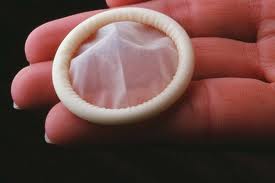 Виявлено лише три шляхи, якими вірус потрапляє в організм здорової людини:
Через кров (йдеться про використання нестерильних інструментів та матеріалів під час медичних маніпуляцій: спільного використання шприців, голок, переливання неперевіреної крові, пересадка донорських органів, використання нестерильних інструментів для татуювання та пірсингу, використання приладів для гоління, манікюрних ножиць, зубних щиток із залишками свіжої крові);
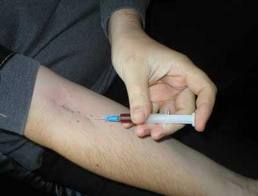 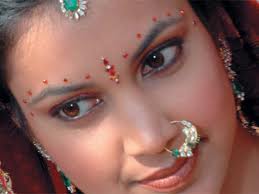 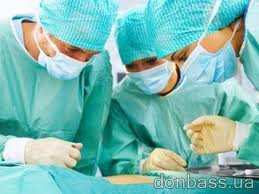 Виявлено лише три шляхи, якими вірус потрапляє в організм здорової людини:
Від інфікованої матері до дитини (під час пологів та годування груддю).
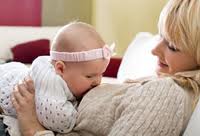 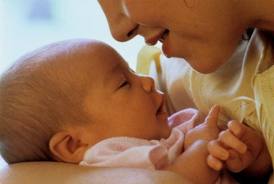 СНІД не передається:
У разі перебування в одному приміщенні;
Під час поїздки в громадському транспорті;
Від рукостискань та обіймів;
Через піт та сльози;
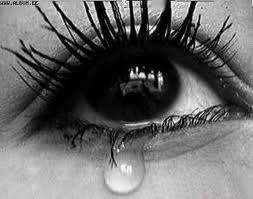 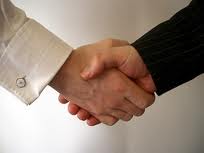 СНІД не передається:
Від чхання та кашлю;
У разі використання спільного посуду та білизни для спання;
У разі використання спільної ванни та унітазу;
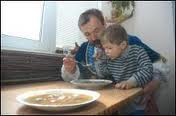 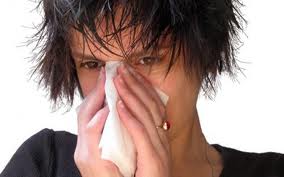 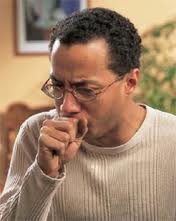 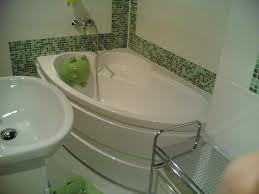 СНІД не передається:
Під час спільних занять спортом;
Під час поцілунку через слину;
Через контакт з тваринами та укуси комах.
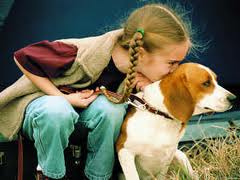 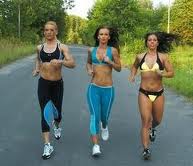 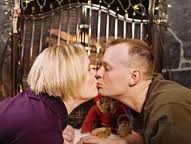 Алея “Роздолля роздумів”
Рок – група «Queen» і її соліст Фреді Мерк’юрі
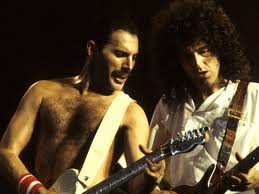 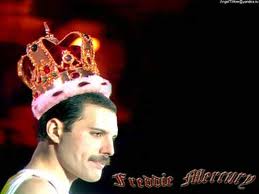 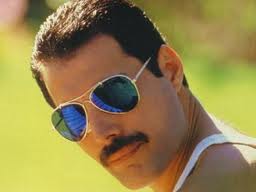 Вони досягли успіху, але загинули від СНІДу
Директор балетної трупи Паризької Грандопери, зірка Лондонського королівського балету – Рудольф Нурієв
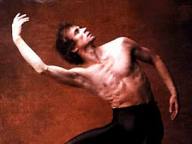 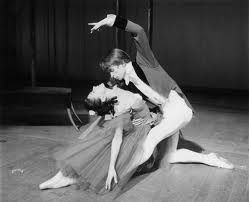 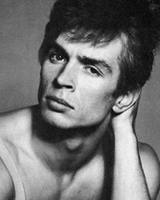 Вони досягли успіху, але загинули від СНІДу
Рок Хадсон
Майлз Девіс
Вони досягли успіху, але загинули від СНІДу
Курт Рааб
Мішель Фуко
Вони досягли успіху, але загинули від СНІДу
Ентоні Перкінс
Віто руссо
Я вважаю СНІД – глобальною проблемою людства
Потрібно знати шляхи зараження  СНІДом і вберегти себе
Будьмо толерантними до ВІЛ – позитивних людей
Давайте боротися разом!
Брати Борисенки
- Як ви ставитеся до проблеми СНІДу 
в Україні? Нещодавно дізналися таку статистику: кожна десята людина в Україні заражена СНІДом. Наша країна на другому місці після Африки, здається, за кількістю заражених СНІДом людей. Це жахливо! Потрібно приділяти особливу увагу цій проблемі, активно інформувати людей. Оскільки, якщо людям не говорити про цю проблему, це все одно, що дезінформувати їх і робити тільки гірше. Якщо ти не знаєш про цю проблему, це ще не означає, що вона тебе обійде стороною, і ти не маєш до неї відношення.
СНІД для Миколаївщини є проблемою
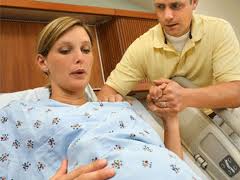 Статистика свідчить, що кількість хворих на СНІД безупинно зростає з кожним роком
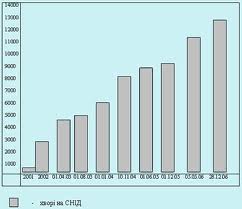 Нам є до кого звернутися по допомогу
Телефон довіри Миколаївського обласного центру соціальних служб для молоді – 063, цілодобово.
Центр здоров’я, кабінет довіри, анонімне обстеження на ВІЛ, вул.. Адміральська № 35, тел: (0512) 35 – 52 – 28.
Обласний центр профілактики та лікування наркоманії, алкоголізму та СНІДу, вул.. Потьомкінська № 138, тел.: (0512) 24 – 10 – 98.
Міська інфекційна лікарня № 4, вул.. Космонавтів № 43, тел.: (0512) 22 – 11 – 46.
Посли Доброї Волі глобального рівня з питань ВІЛ / СНІДу
Криштіан Рональдо - футболіст
Посли Доброї Волі глобального рівня з питань ВІЛ / СНІДу
Анжеліна Джолі - актриса
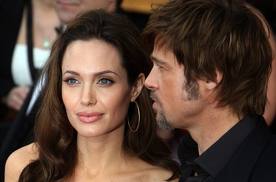 Посли Доброї Волі глобального рівня з питань ВІЛ / СНІДу
Джекі Чан - актор
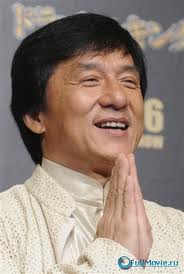 Посол Доброї Волі ООН з питань ВІЛ / СНІДу в Україні
Лілія Подкопаєва – абсолютна олімпійська чемпіонка з гімнастики
Ані Лорак - співачка
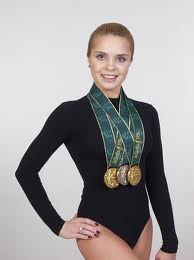 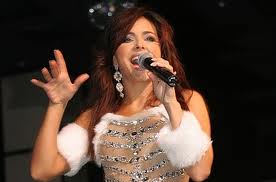 Лист інфікованому другу
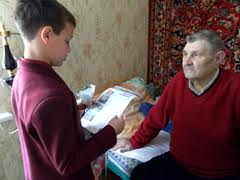 Поборемо СНІД разом!
Не дамо хворобі жодного шансу!
Дякуємо за увагу!
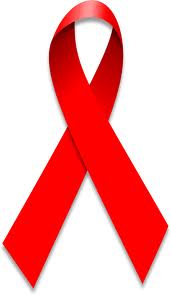